Le 4 stelle lombardiese
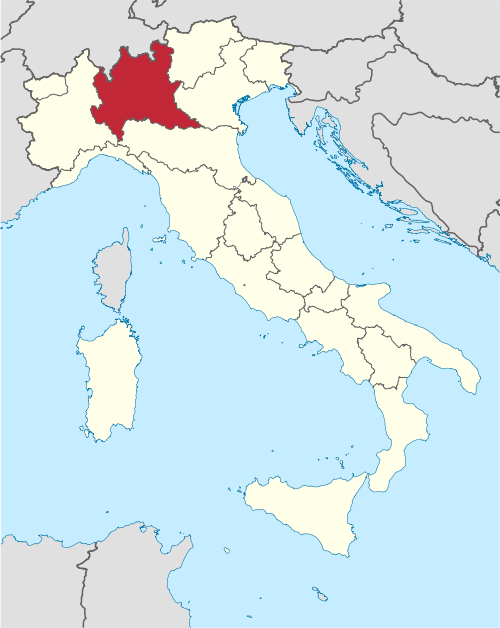 Cotoletta alla milanese
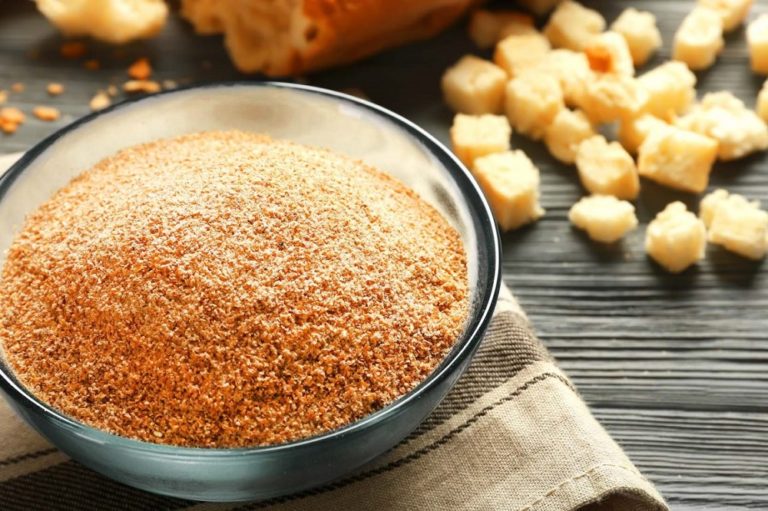 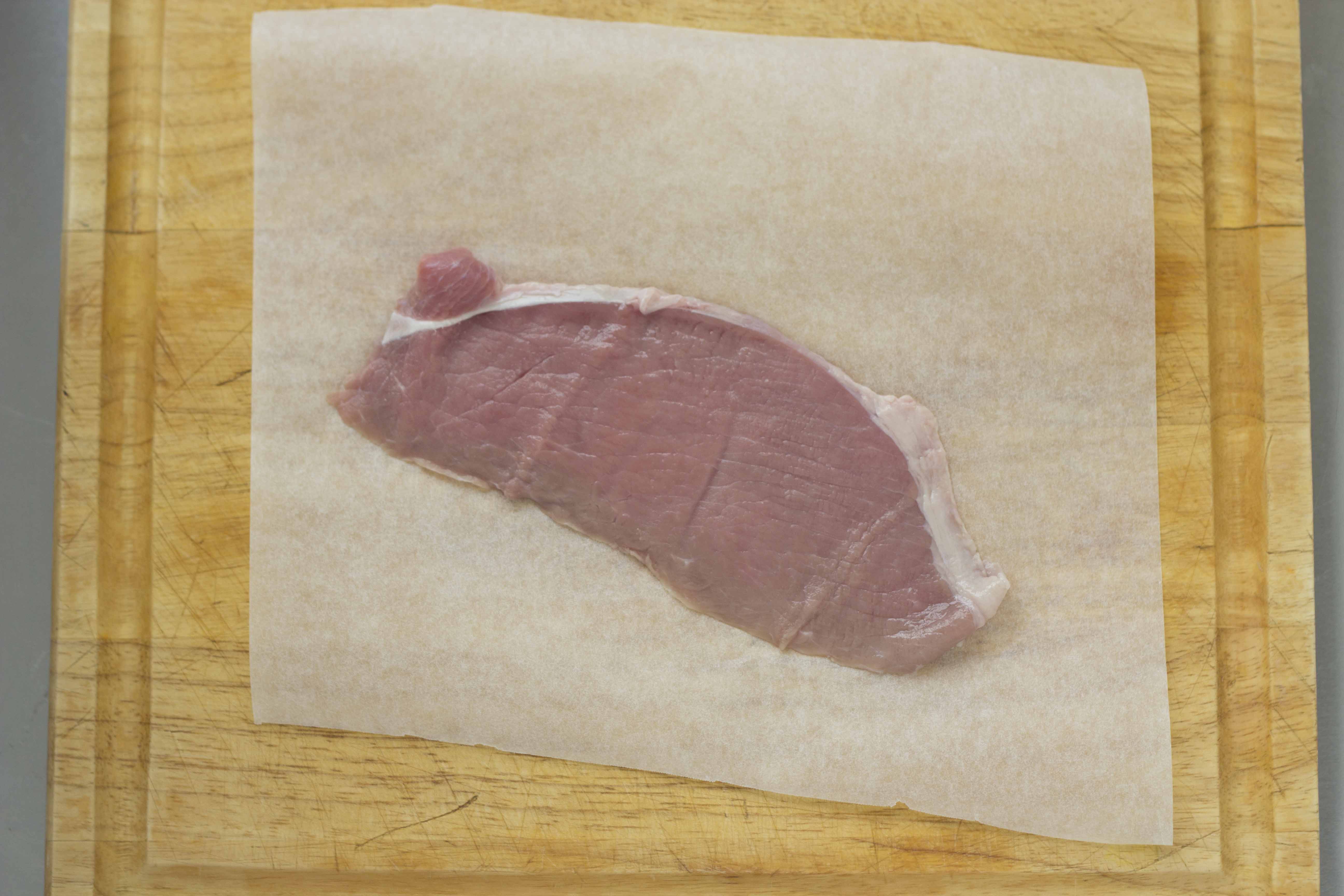 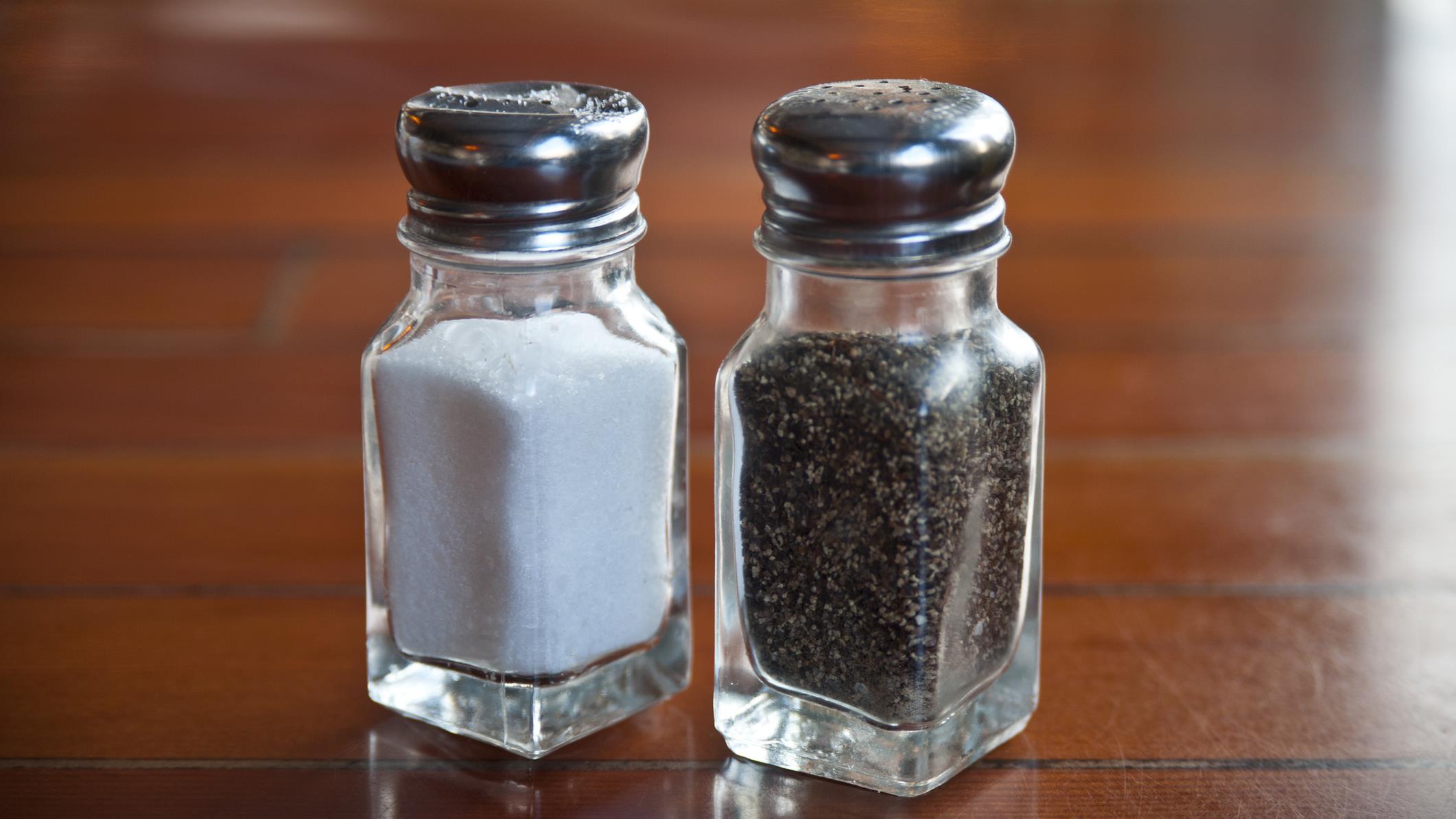 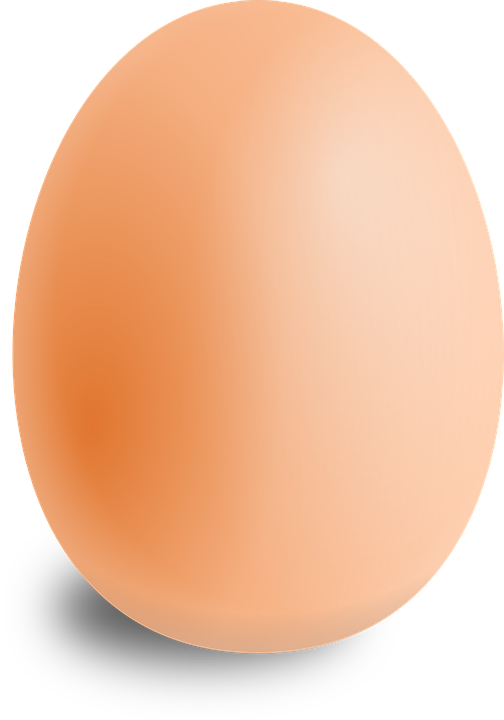 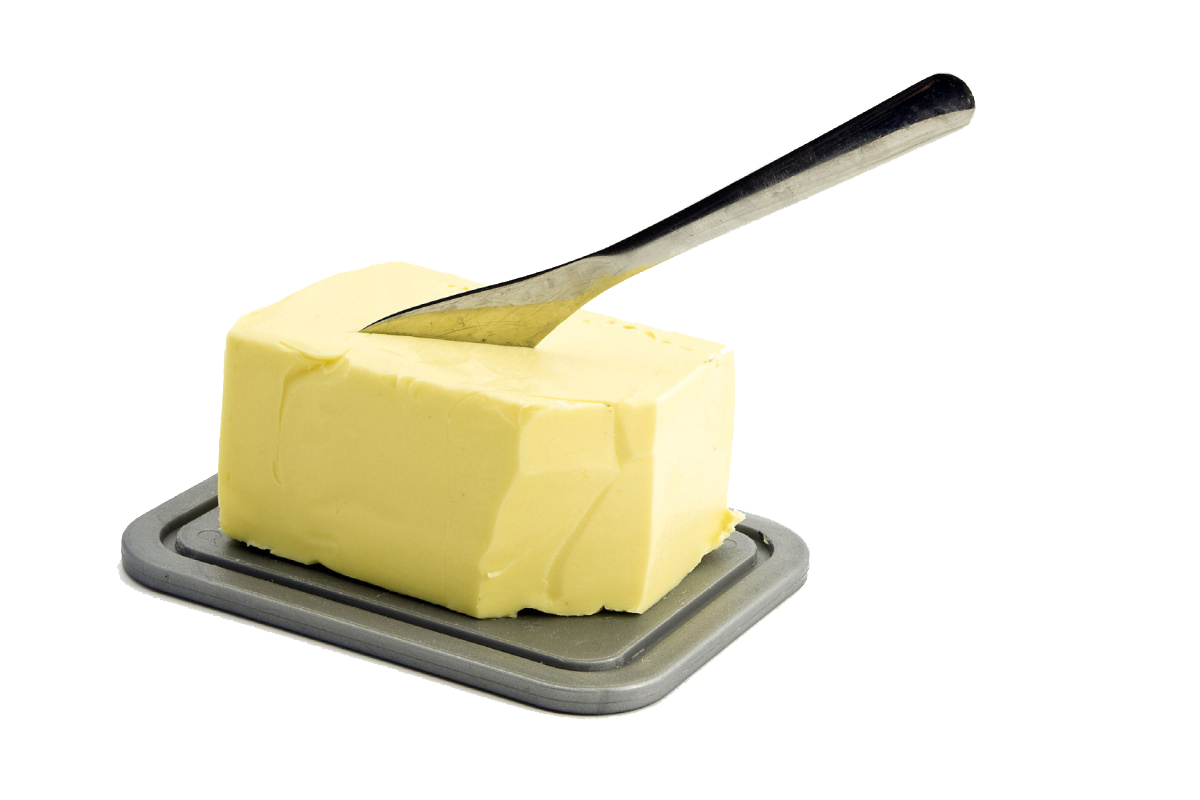 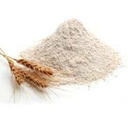 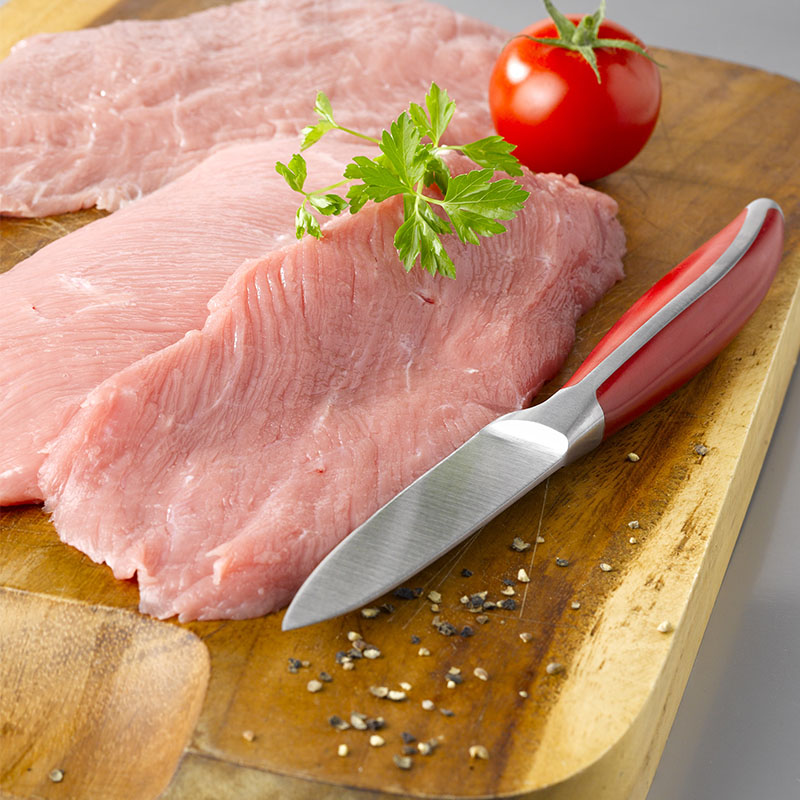 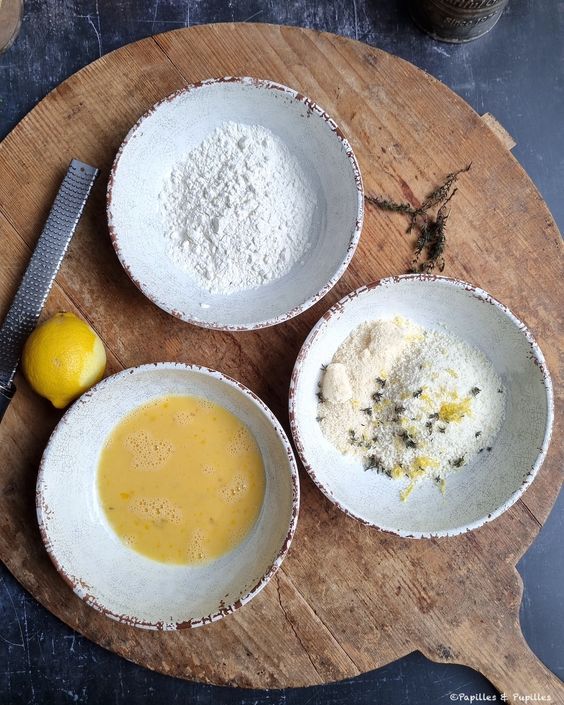 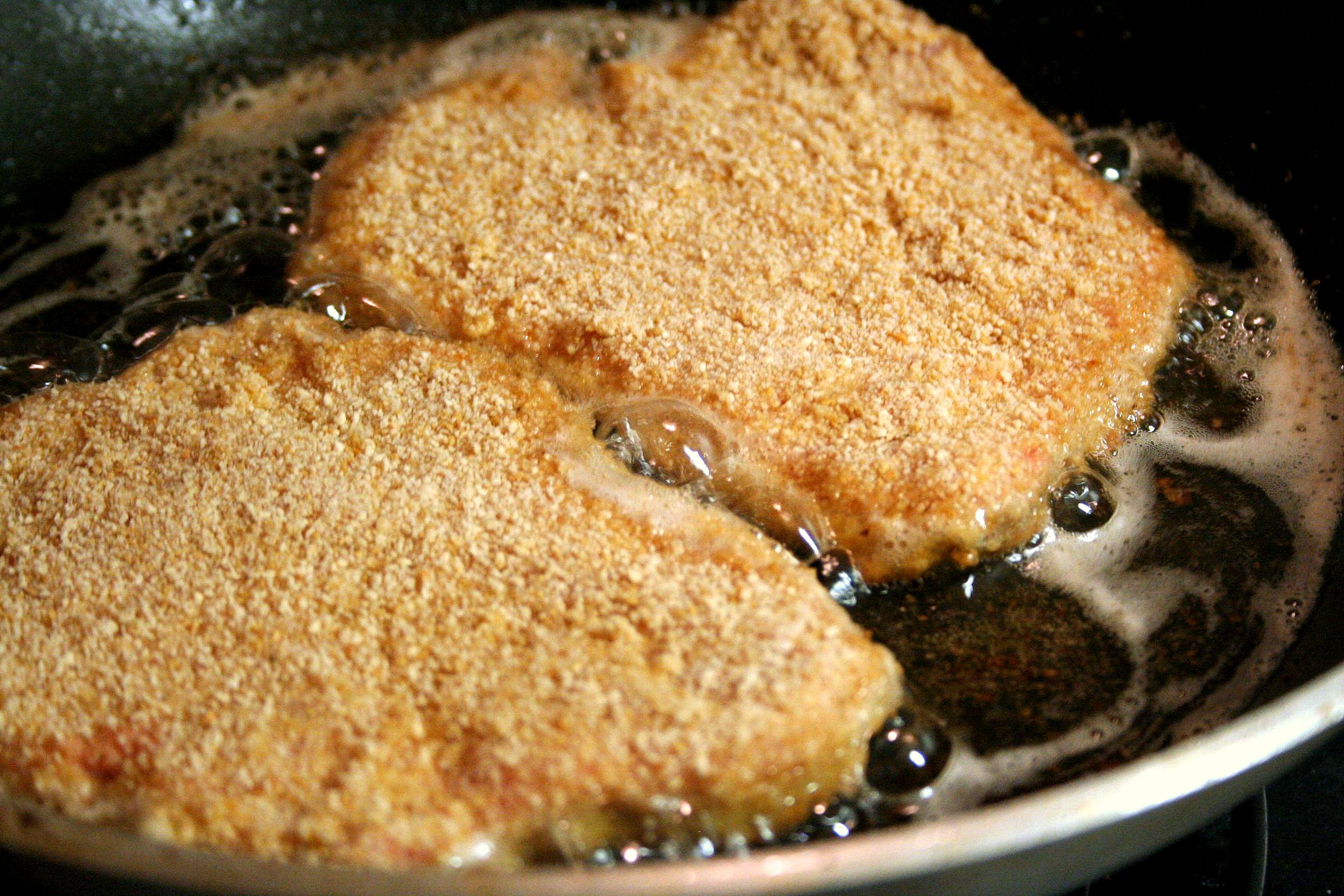 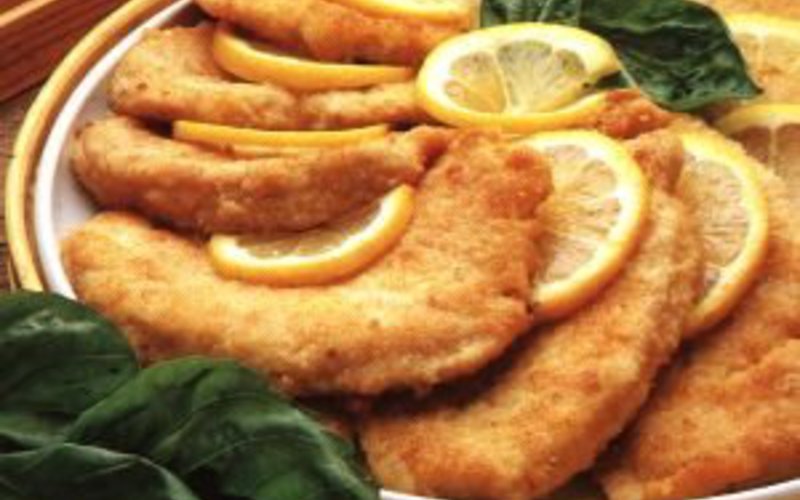 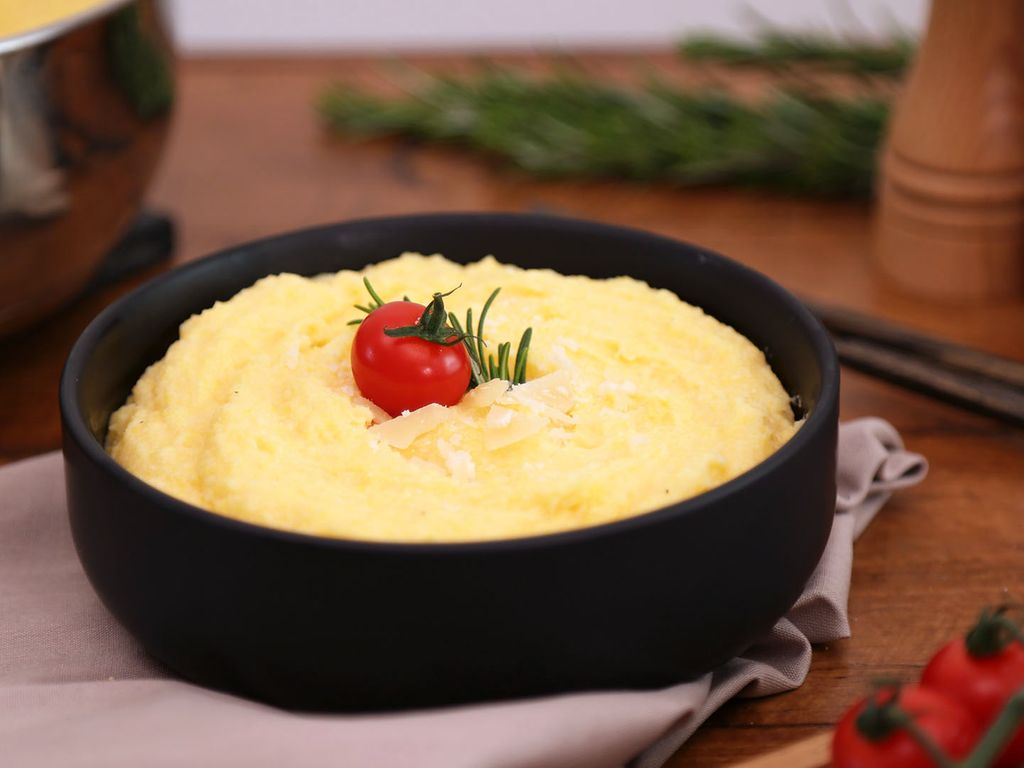